Annual Commercial Conference
Thursday 5th October 2023
“We need to talk about Class Actions”

Chaired by Tony Singla KC
Annual Commercial Conference
Thursday 5th October 2023
“We need to talk about Class Actions”
Securities Litigation

Kyle Lawson
Jacob Rabinowitz
SECURITIES LITIGATION
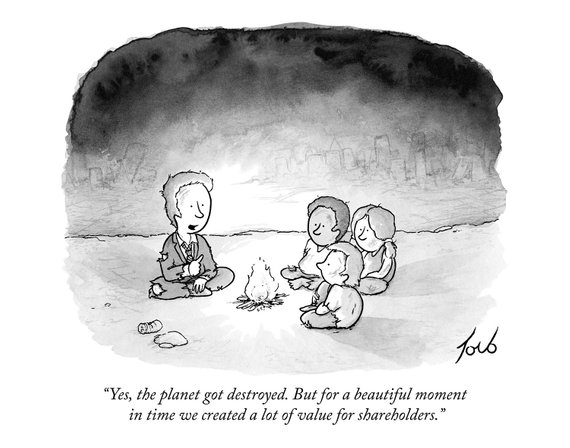 RECENT CASES
RBS Rights Issue Litigation
Tesco Litigation
Lloyds/HBOS Litigation 
RSA
Serco
G4S
Autonomy
Barclays LX
Glencore
KEY ISSUES FOR FUTURE CLAIMS
HOW should claims be managed?
Representative actions under CPR 19.8 or group actions?

WHO can bring claims?
Original subscribers or aftermarket purchasers?

WHAT are the requirements for liability?
Do claimants need to prove reliance on misstatements / omissions?

HOW MUCH do claimants stand to recover?
In principle: what losses are recoverable under s.90 and s.90A; and can ‘holding’ claimants under s.90A establish any loss?
In practice, how is quantum to be assessed?
Annual Commercial Conference
Thursday 5th October 2023
“We need to talk about Class Actions”
Data and Tech Claims

Victoria Wakefield KC
Sarah O’Keeffe
Annual Commercial Conference
Thursday 5th October 2023
“We need to talk about Class Actions”
ESG Litigation

Tim Johnston
Jessie Ingle
Annual Commercial Conference
Thursday 5th October 2023
“We need to talk about Class Actions”

Chaired by Tony Singla KC


TEA DOWNSTAIRS
Annual Commercial Conference
Thursday 5th October 2023
“We need to talk about Class Actions”
Group Litigation Orders

Simon Salzedo KC
Jo Box
Annual Commercial Conference
Thursday 5th October 2023
“We need to talk about Class Actions”
Representative Actions

Gerard Rothschild
Jaamae Hafeez-Baig
“Only one condition must be satisfied before a representative claim may be begun or allowed to continue: 
that is, that the representative has ‘the same interest’ in the claim as the person(s) represented.”

Lloyd v. Google [2022] AC 1217 at [69] per Lord Leggatt
Rules of the Supreme Court 1883
O. XVI, r. 9
“Where there are numerous persons having the same interest in one cause or matter, one or more of such persons may sue or be sued, or may be authorised by the Court or a judge to defend in such cause or matter, on behalf of or for the benefit of all persons so interested.”
Civil Procedure Rules 
r. 19.8(1)
“Where more than one person has the same interest in a claim –
(a) the claim may be begun; or
(b) the court may order that the claim be continued,
by or against one or more of the persons who have the same interest as representatives of any other persons who have that interest.”
Lloyd v. Google LLC [2021] UKSC 50; [2022] AC 1217

Commission Recovery Ltd. v. Marks & Clerk LLP [2023] EWHC 398 (Comm)

Prismall v. Google UK Ltd. & DeepMind Technologies Ltd. [2023] EWHC 1169 (KB)
Annual Commercial Conference
Thursday 5th October 2023
“We need to talk about Class Actions”
Funding and Costs

Simon Birt KC
Charlotte Thomas
Annual Commercial Conference
Thursday 5th October 2023
“We need to talk about Class Actions”
Jurisdiction

Charles Hollander KC
Zahra Al-Rikabi
Annual Commercial Conference
Thursday 5th October 2023
“We need to talk about Class Actions”

Chaired by Tony Singla KC

DRINKS DOWNSTAIRS